Закон Ома для участка цепи
Проверь себя!
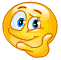 Часть 1
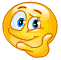 Выберите обозначение, единицу измерения,
формулу для расчета и прибор для измерения 
характеристик тока по вариантам:

I вариант – сила тока;

II вариант – напряжение;

III вариант – сопротивление.
Q
А
Калориметр
F
В
Амперметр
R
I
Динамометр
Ом
Вольтметр
Дж
Н
U
Омметр
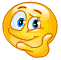 Часть 2
Проверь себя!
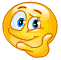 Q
А
Калориметр
F
В
Амперметр
I вариант
R
I
Динамометр
Ом
Максимальный балл - 4
Вольтметр
Дж
Н
U
Омметр
Q
А
Калориметр
Максимальный балл - 4
F
В
Амперметр
R
I
Динамометр
Ом
II вариант
Вольтметр
Дж
Н
U
Омметр
Q
А
Калориметр
F
В
Амперметр
III вариант
R
I
Динамометр
Ом
Максимальный балл - 4
Вольтметр
Дж
Н
U
Омметр
Максимальный балл - 1
Критерии оценивания:

5 баллов -  оценка «5»;

4 балла – оценка «4»;

3 балла – оценка «3».
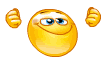 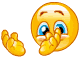 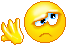 Основные характеристики тока
Сила тока – I, [A];

Напряжение – U, [B];

Сопротивление - R, [Ом]
Эти величины связаны между собой! 
КАК?
Закон Ома для участка цепи
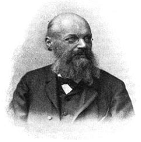 …Ом вырвал у природы так долго
скрываемую тайну и передал ее 
в руки современников»
Ломмель Эуген Корнелиус Йозеф
Схема опыта
-
+
V
А
Зависимость силы тока от напряжения
Сила тока прямо пропорциональна напряжению
I ~ U
2В
3В
4В
I, А
0,4 А
0,6 А
0,8 А
0,8
0,6
0,4
Линейная зависимость или
прямая пропорциональность
0,2
U, B
0
1
2
3
4
2. Зависимость силы тока от сопротивления
Сила тока  обратно пропорциональна сопротивлению
1
~
I
R
I,А
5 В
5 В
5 В
U - const
4
R, Ом
4 Ом
2 Ом
1 Ом
2
1 А
2 А
4 А
1
R,Ом
0
График – ветвь гиперболы
обратная пропорциональность
1
2
4
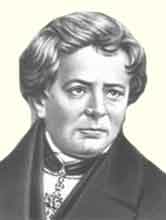 1 . I ~ U – прямая зав - ть
2 . I ~ 1/R – обратная зав - ть
Закон Ома для участка цепи
Георг Симон Ом (1789–1854)
1827 год
Формулировка:
    Сила тока в участке цепи прямо пропорциональна напряжению на концах этого участка и обратно пропорциональна его сопротивлению.
Зависимость силы тока от сопротивления 
на участке АВ выражена графиками 1 и 2.
В каком случае проводник АВ находился под 
большим напряжением?
Задача 2. 
Какое напряжение нужно приложить к свинцовой проволоке длиной 2м, чтобы сила тока в ней равнялась 2А? Площадь поперечного сечения проволоки 0,3        .
I вариант
II вариант
1. По данным приведенным на 
рисунке определите показания 
вольтметра.
1. По данным приведенным на 
рисунке определите показания 
амперметра.
А
I=5A
R=2Ом
А
R=22Ом
V
V
U=6B
2. Лампа рассчитана на 
напряжение 127 В,  имеет 
сопротивление 254 Ом. 
Вычислите силу тока в лампе.
2. Лампа рассчитана на 
напряжение 6В и силу тока 4 А.
Каково сопротивление лампы?
U = 110 B;
I = 0,5 A.
I = 3A;
R = 1,5 Ом.
Домашнее задание

 Подготовить историческую справку об ученых, 
чьи имена очень тесно связаны с законом Ома.